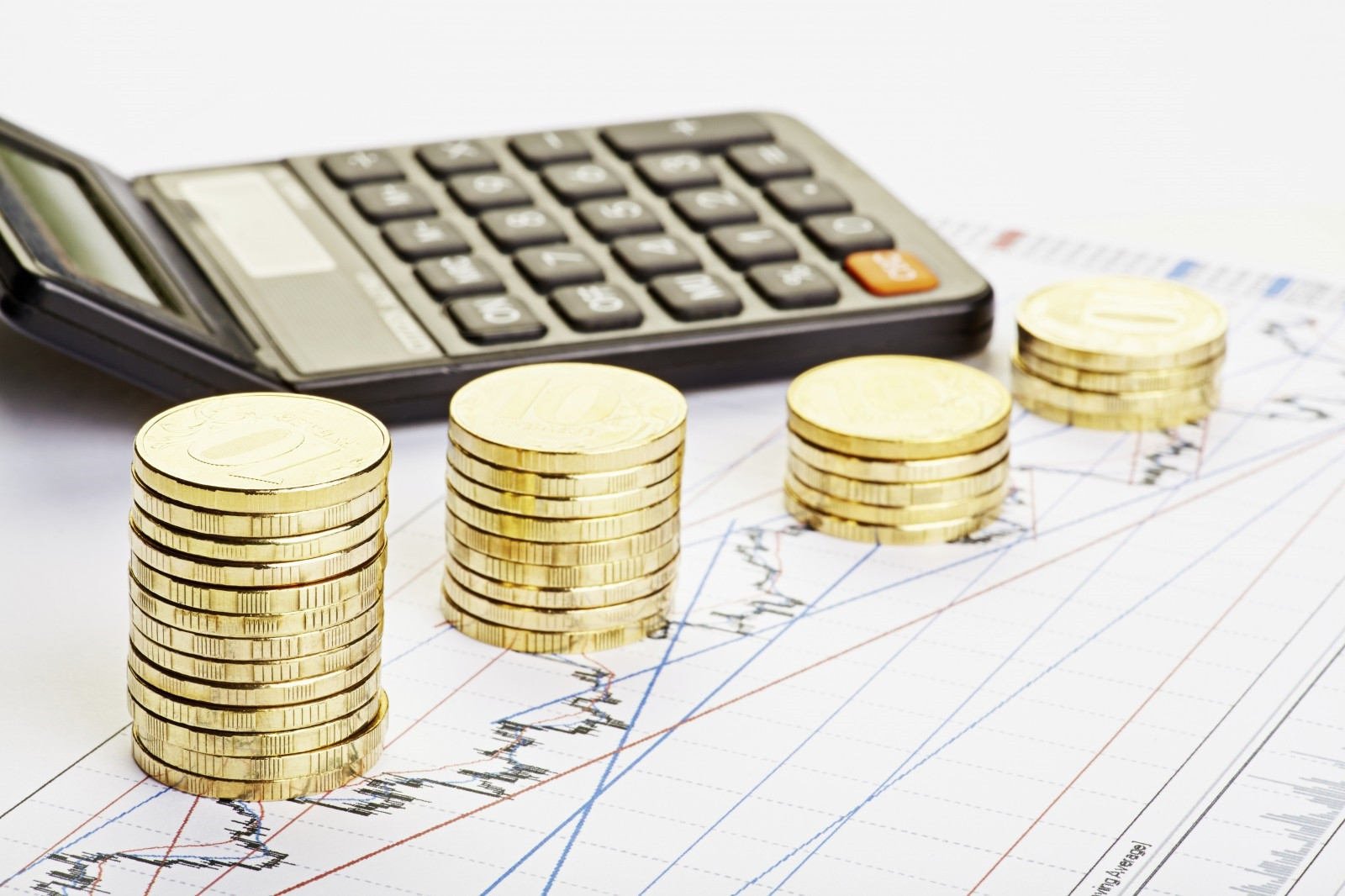 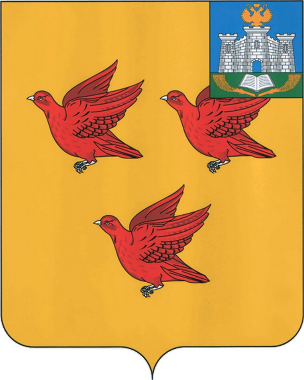 Администрация города Ливны
 Орловской области
Исполнение бюджета города Ливны  
Орловской области за 2022 год
Первоначальный бюджет по доходам и расходам – 
1148,6 млн.руб.
Уточненный бюджет:
 по доходам – 1313,0 млн.руб.,
 по расходам – 1340,1 млн.руб.
Дефицит – 27,1 млн.руб..
7 решений городского Совета народных депутатов  о внесении изменений в бюджет города
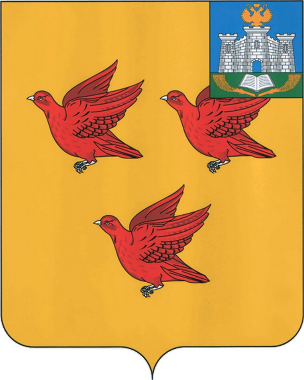 СЛАЙД 2
Поступление доходов во все уровни бюджетов за 2021-2022 годы
млн.руб..
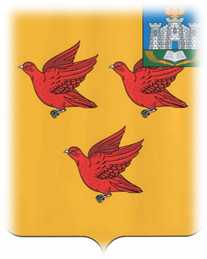 СЛАЙД 3
Структура доходов  бюджета города Ливны
Налоговые и неналоговые доходы
426,8 млн. руб.
Безвозмездные поступления
898,0 млн. руб.
+15 млн. руб.
+131,2 млн. руб.
Налоговые и неналоговые доходы
411,8 млн. руб.
Безвозмездные поступления
766,8 млн. руб.
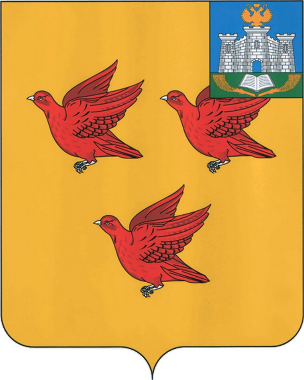 СЛАЙД 4
Исполнение бюджета города Ливны в разрезе основных доходных источников
млн.руб.
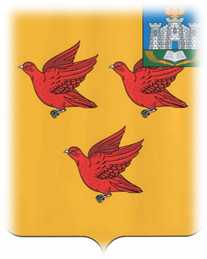 СЛАЙД 5
Безвозмездные поступления бюджета города Ливны в 2022 году
СЛАЙД 6
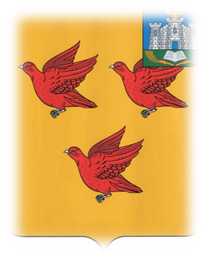 Сравнительный анализ расходов бюджета
млн.руб.
1323,8
СЛАЙД 7
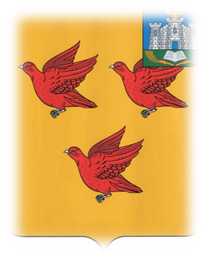 Доля расходов муниципальных программ в бюджете города Ливны
млн.руб.
Расходы в рамках программной части
Расходы в рамках
 непрограммной части
Сравнительный анализ расходов бюджета                               города Ливны
СЛАЙД 8
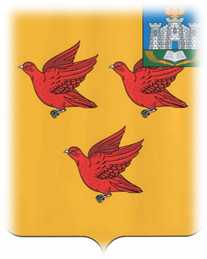 млн.руб..
СЛАЙД  9
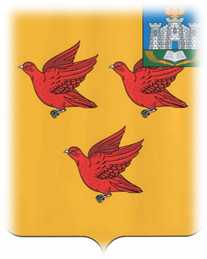 РАСХОДЫ В СФЕРЕ ОБРАЗОВАНИЯ В 2022 ГОДУ
РАСХОДЫ НА ОБРАЗОВАНИЕ
845,7
МЛН.РУБ.
ДОПОЛНИТЕЛЬНОЕ ОБРАЗОВАНИЕ
44,1
ДОШКОЛЬНОЕ ОБРАЗОВАНИЕ
302,3 (+14,6 к 2021 г.)
ОБЩЕЕ ОБРАЗОВАНИЕ
484,2 (+147,9 к 2021 г.)
ДРУГИЕ ВОПРОСЫ 
14,1
МОЛОДЕЖНАЯ ПОЛИТИКА
1,0
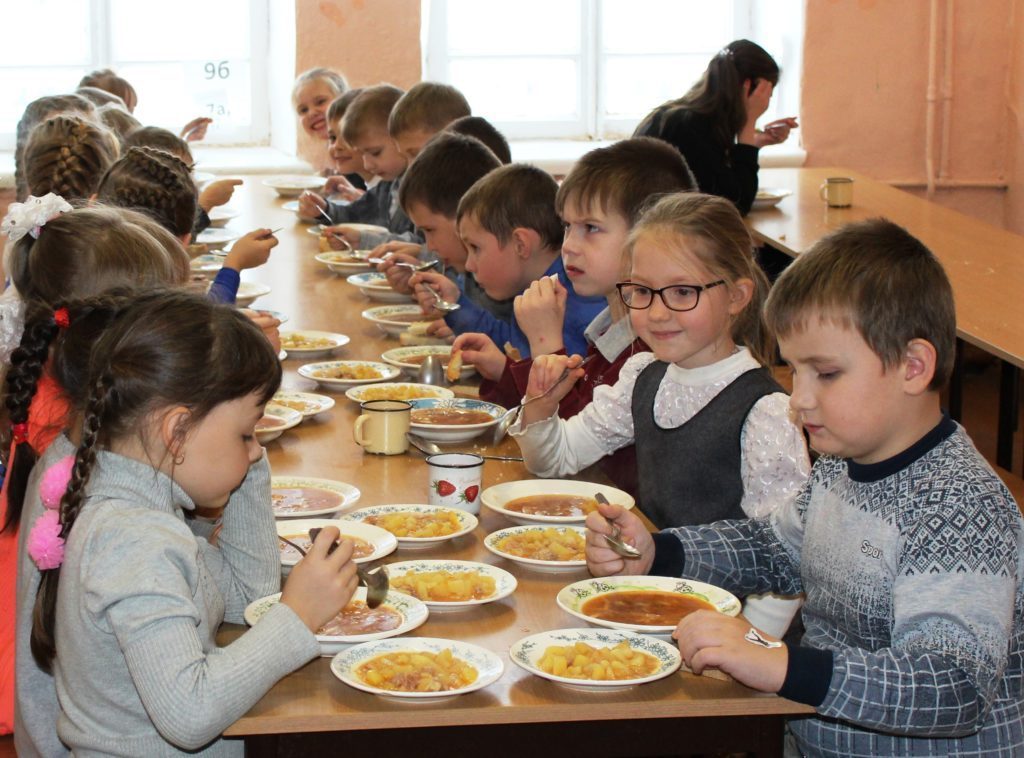 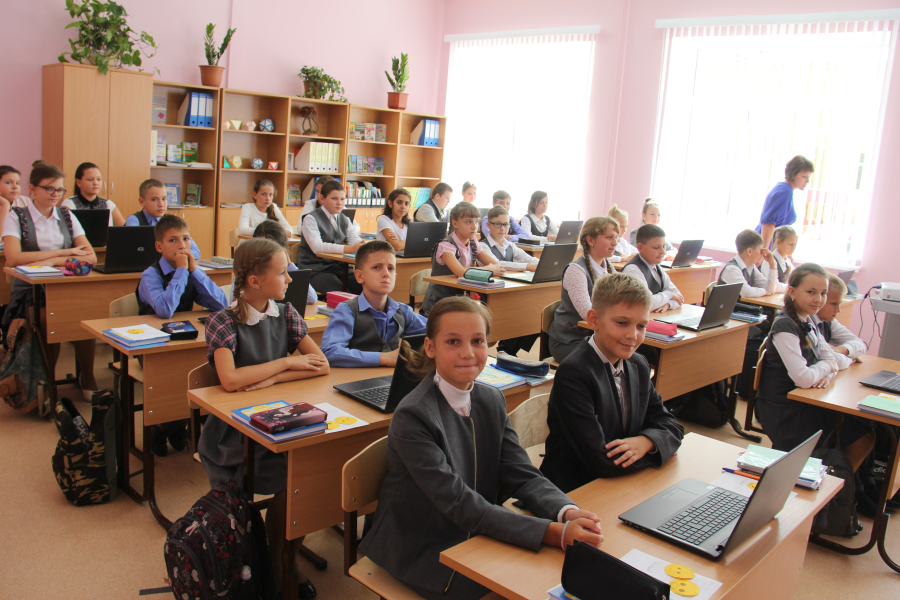 29 образовательных организаций

593,8 млн.руб. (70,2% расходов) – заработная плата с начислениями
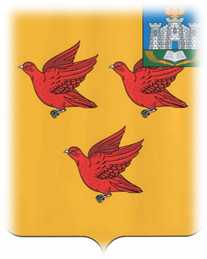 СЛАЙД 10
РАСХОДЫ В СФЕРЕ КУЛЬТУРЫ В 2022 ГОДУ
РАСХОДЫ
45,2
МЛН.РУБ.
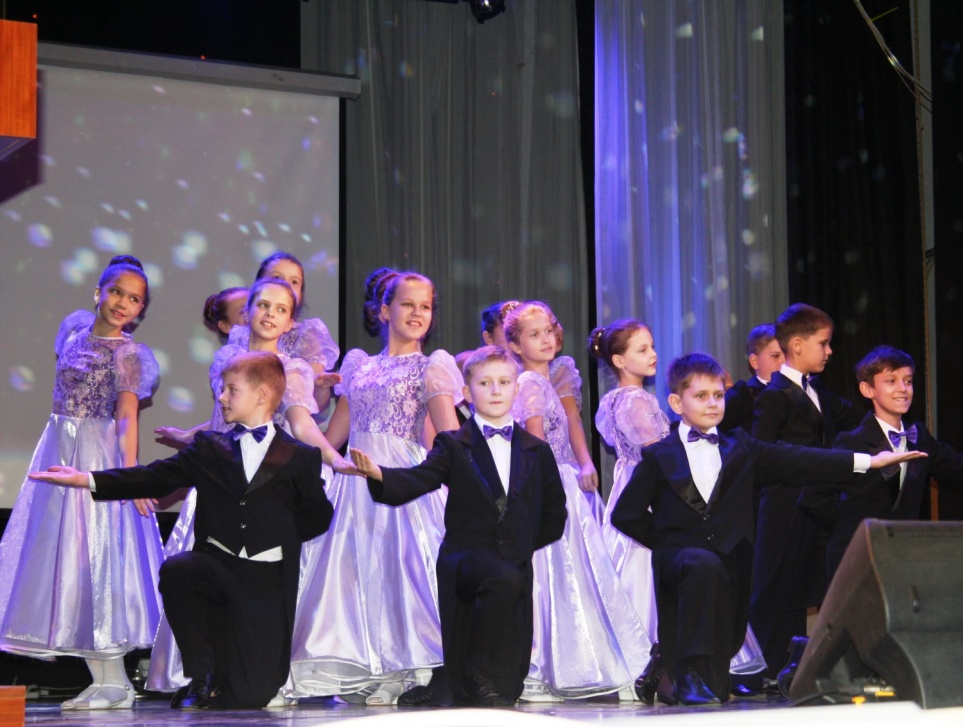 КУЛЬТУРА
36,4
ДРУГИЕ ВОПРОСЫ
8,8
РАСХОДЫ В СФЕРЕ ФИЗКУЛЬТУРЫ И СПОРТА В 2022 ГОДУ
МАССОВЫЙ СПОРТ
35,5
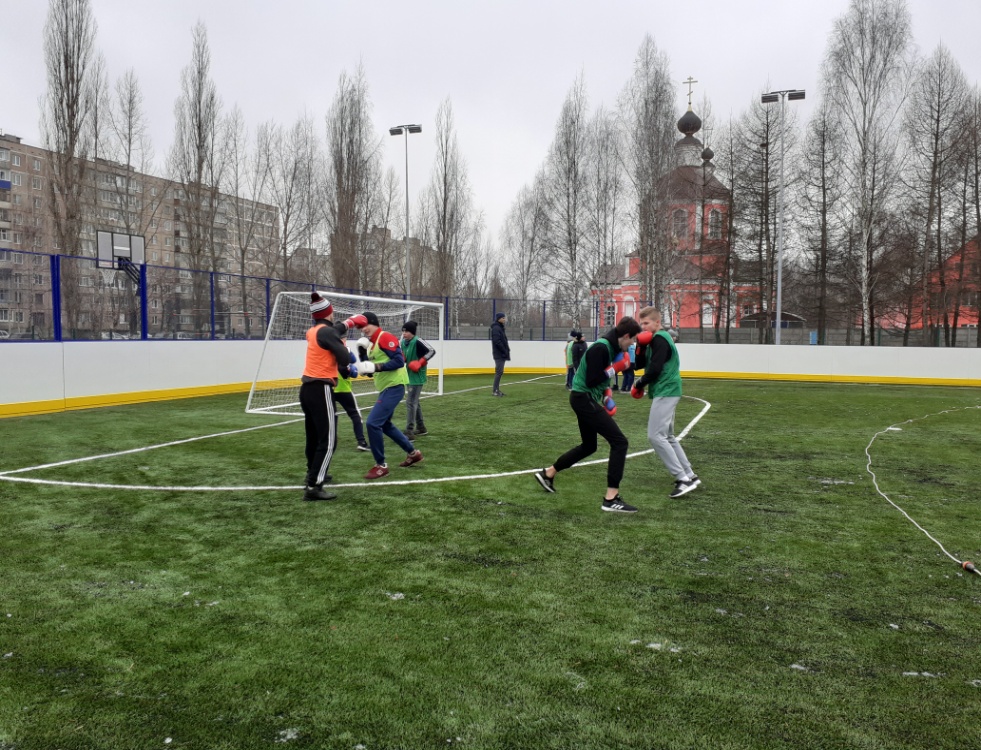 СЛАЙД 11
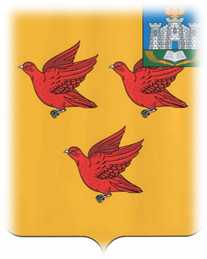 РАСХОДЫ В СФЕРЕ СОЦИАЛЬНОЙ ПОЛИТИКИ В 2022 ГОДУ
РАСХОДЫ
63,9
МЛН.РУБ.
ОХРАНА СЕМЬИ И ДЕТСТВА
44,3
ПЕНСИОННОЕ ОБЕСПЕЧЕНИЕ
5,2
ДРУГИЕ ВОПРОСЫ
11,1
СОЦИАЛЬНОЕ ОБЕСПЕЧЕНИЕ НАСЕЛЕНИЯ
3,3
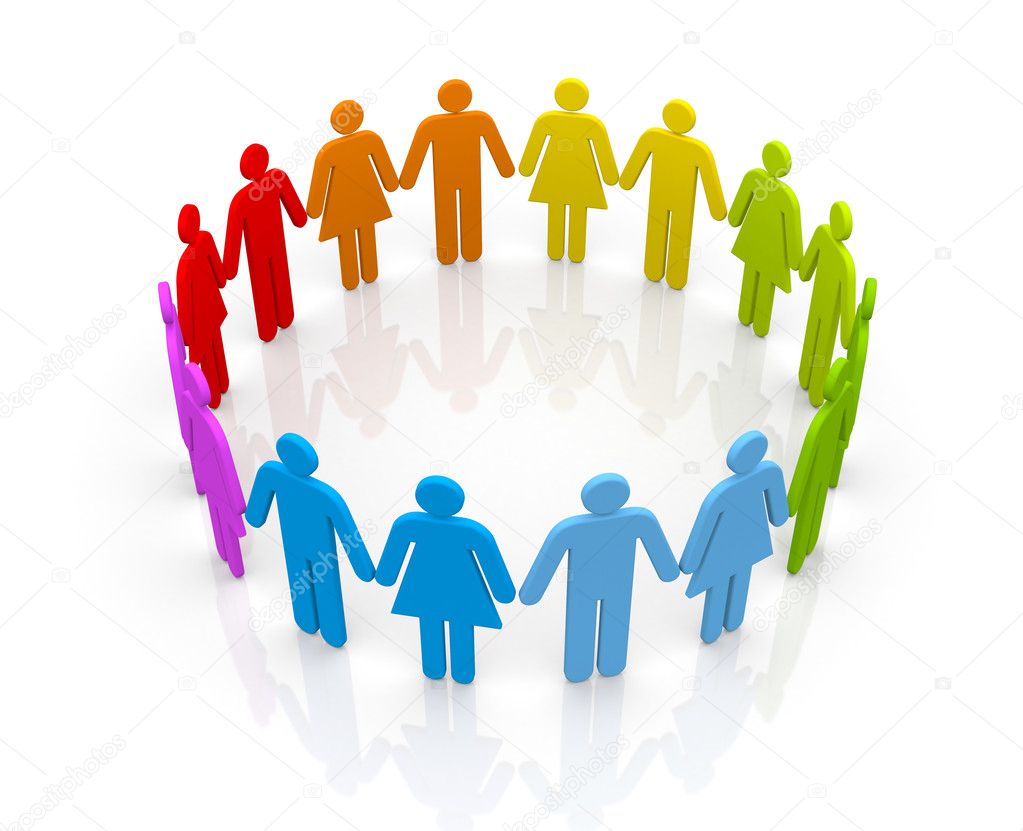 СЛАЙД 12
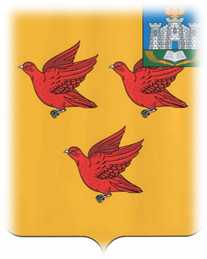 РАСХОДЫ НА ОБЩЕГОСУДАРСТВЕННЫЕ ВОПРОСЫ В 2022 ГОДУ
РАСХОДЫ
96,2
МЛН.РУБ.
ОБУСТРОЙСТВО ЛИЦ, ВЫНУЖДЕННО ПОКИНУВШИХ ТЕРРИТОРИЮ УКРАИНЫ
10,8
СОДЕРЖАНИЕ ОРГАНОВ МЕСТНОГО САМОУПРАВЛЕНИЯ
57,6
ОБЩЕГОРОДСКИЕ МЕРОПРИЯТИЯ
0,8
СОДЕРЖАНИЕ МУНИЦИПАЛЬНОГО ИМУЩЕСТВА
2,0
МКУ ЕДДС
17,9
ПРОЧИЕ РАСХОДЫ
7,1
( В ТОМ ЧИСЛЕ ИСПОЛНЕНИЕ СУДЕБНЫХ АКТОВ 4,3)
СЛАЙД 13
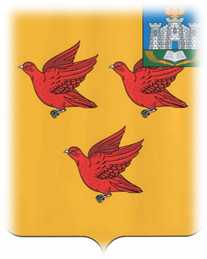 РАСХОДЫ НА ЖИЛИЩНО-КОММУНАЛЬНОЕ ХОЗЯЙСТВО В 2022 ГОДУ
РАСХОДЫ
62,3
МЛН.РУБ.
СУБСИДИЯ МУКП «ЛИВЕНСКОЕ»
0,9
ВЗНОСЫ РЕГИОНАЛЬНОМУ ОПЕРАТОРУ
2,3
СОДЕРЖАНИЕ УЖКХ
8,1
СТИМУЛИРОВАНИЕ РАЗВИТИЯ ЖИЛИЩНОГО СТРОИТЕЛЬСТВА
3,1
БЛАГОУСТРОЙСТВО И ПРОЧИЕ РАСХОДЫ
47,9
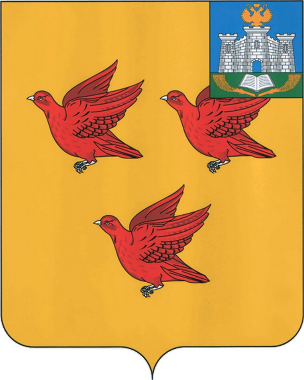 СЛАЙД 14
Национальный проект 
«Экология» – 5,1 млн. руб.
439 контейнеров для сбора мусора
Расходы дорожного фонда –
162,0 млн.руб. 
(153,3 млн. руб.  - областные средства)
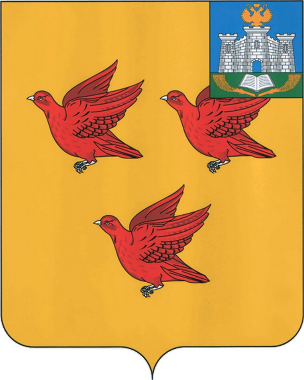 СЛАЙД 15
Муниципальный долг бюджета города Ливны
Муниципальный долг на 01.01.2022 года – 49,0 млн.руб.:
Получение кредитов в 2022 году – 39,0 млн.руб.,  в т.ч. :
	– бюджетный кредит – 39,0 млн.руб.;	
Погашение кредитов в 2022 году – 39,0 млн.руб., в т.ч. :
	- кредитные организации – 39,0 млн.руб.;	
Муниципальный долг на 01.01.2023 года – 49,0 млн.руб.
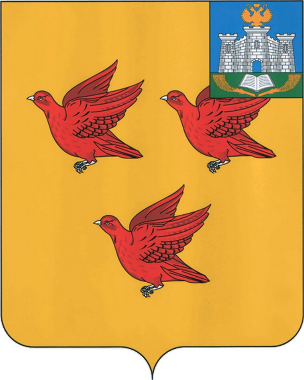 СЛАЙД 16
Основные параметры исполнения бюджета города Ливны
млн.руб..
2021 год
2022 год
Доходы 1178,6
Расходы 1323,8
Расходы  1146,5
Доходы 1324,8
Профицит 1,0
Профицит
 32,1